Мастерская Деда мороза !!!
Тема недели: «Новый год»  
Цель:  Вызвать у детей радостные эмоции в ожидании праздника; формирование представлений о Новом годе как о добром веселом празднике.
Мастер классПодарок Деду Морозу!!
Цель:  создание условий для развития творческих способностей, активизировать речь, развить память и мышление, создать предпраздничное настроение.
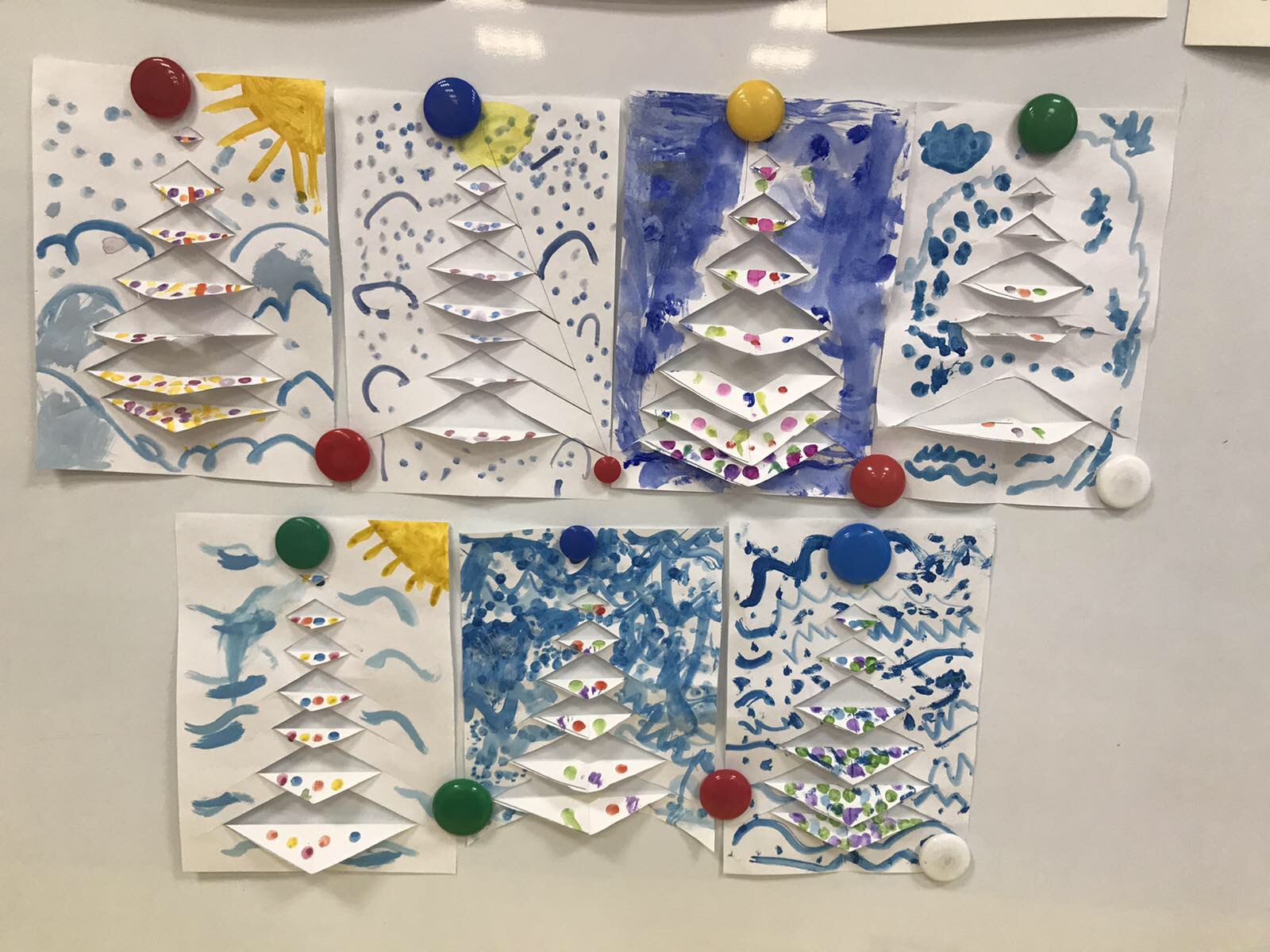 Ручной труд «Волшебный городок»
Цель: Воспитывать интерес к коллективному конструированию, умению обговаривать свои действия с другими.
Новогодняя  открытка!!
Цель: научится делать новогоднюю открытку, развивать и совершенствовать ручную умелость, мелкую моторику рук.
Мастер класс Аппликация  «Серебряное копытце»
Цель:  Расширять представление детей о способах нетрадиционной аппликации
Спасибо за внимание !!!